HOUKUTTELEVA OTSIKKO!
[BITTER BLACK, 28pt, CAPS]
VÄLIOTSIKKO ROCKWELL (BOLD), 18 pt
Leipätekstin fontti: Roboto Light tai Calibri Light, 16 pt. Otsikon fontti: Bitter Black tai Rockwell bold, 28 pt. Vaihda yllä oleva kuva: Valitse Powerpointin ”Näytä”-välilehti  ja sieltä ”Dian perustyyli”. Klikkaa kuvaa oikealla hiirennäppäimellä ja valitse ” Muuta kuva”. 
Kerro tässä mitä, missä, milloin, kenelle, paljonko maksaa ja miten ilmoittaudutaan mukaan. Voit mainita myös ohjaajan nimen ja yhteystiedot.  Muista vaihtaa myös alla olevat yhteystiedot.
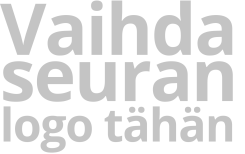 www.nuorisoseurat.fi
info@nuorisoseurat.fi 
www.facebook.com/nuorisoseurat
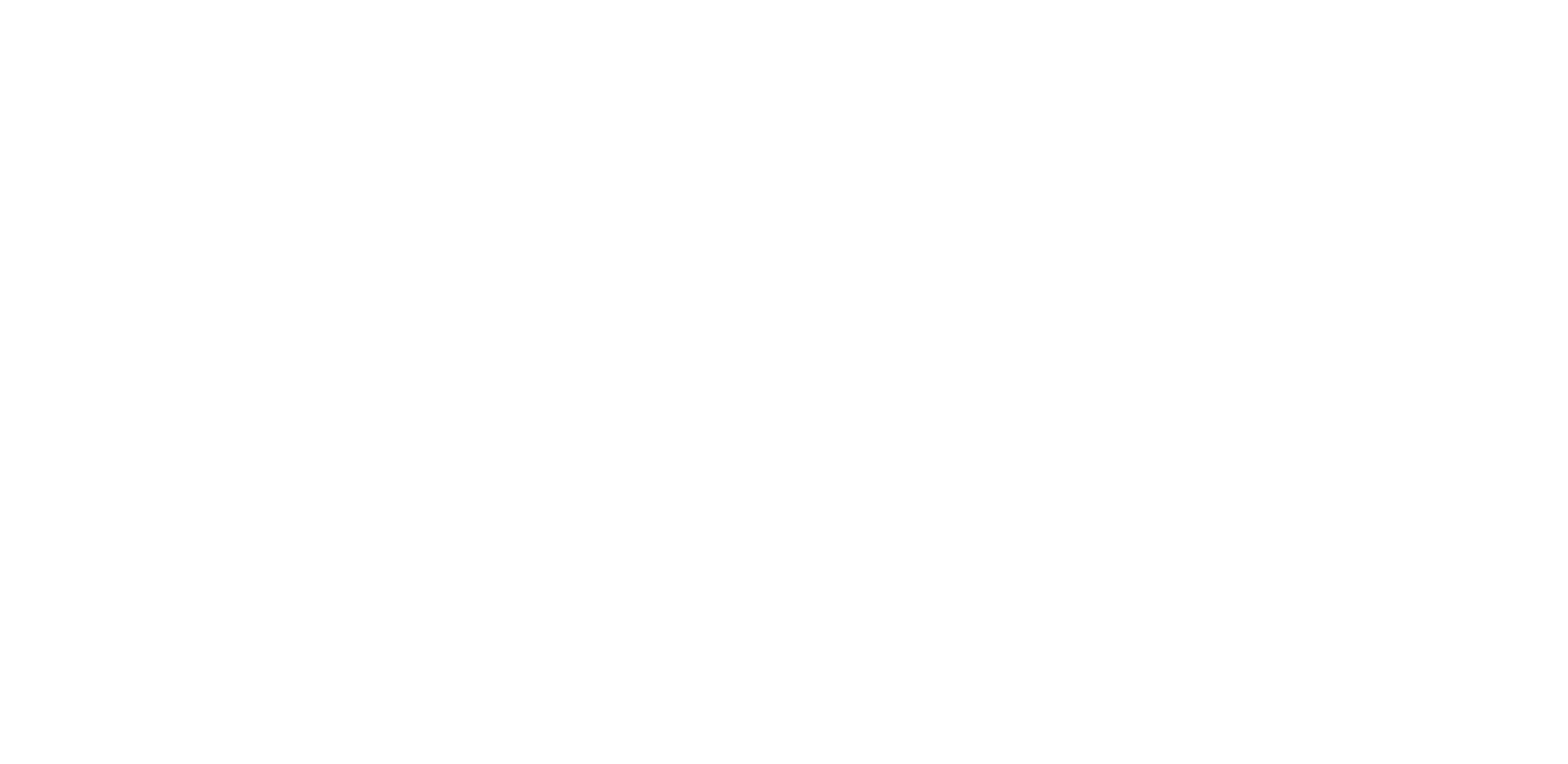